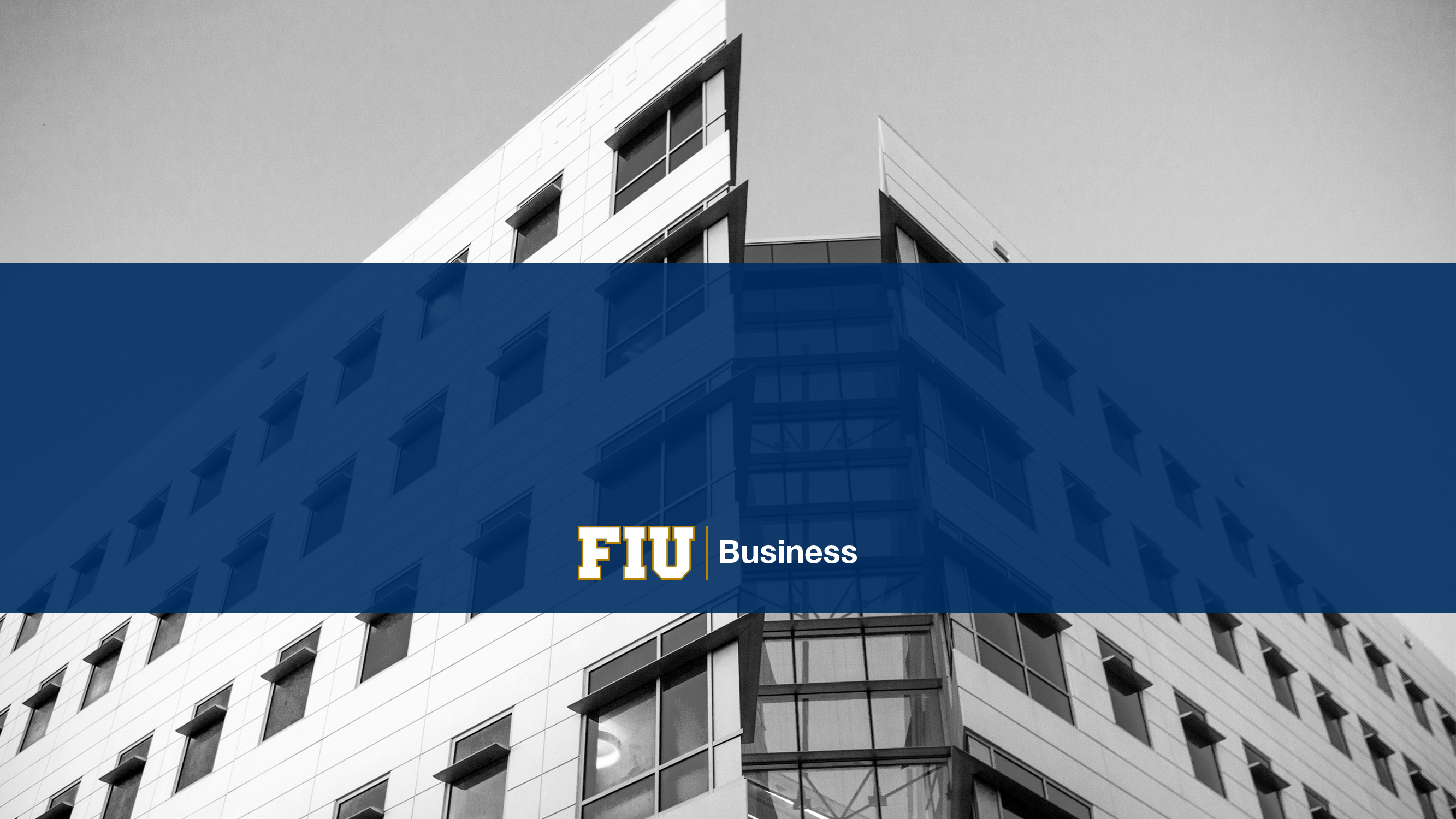 Florida International University
Chapman Graduate School of Business
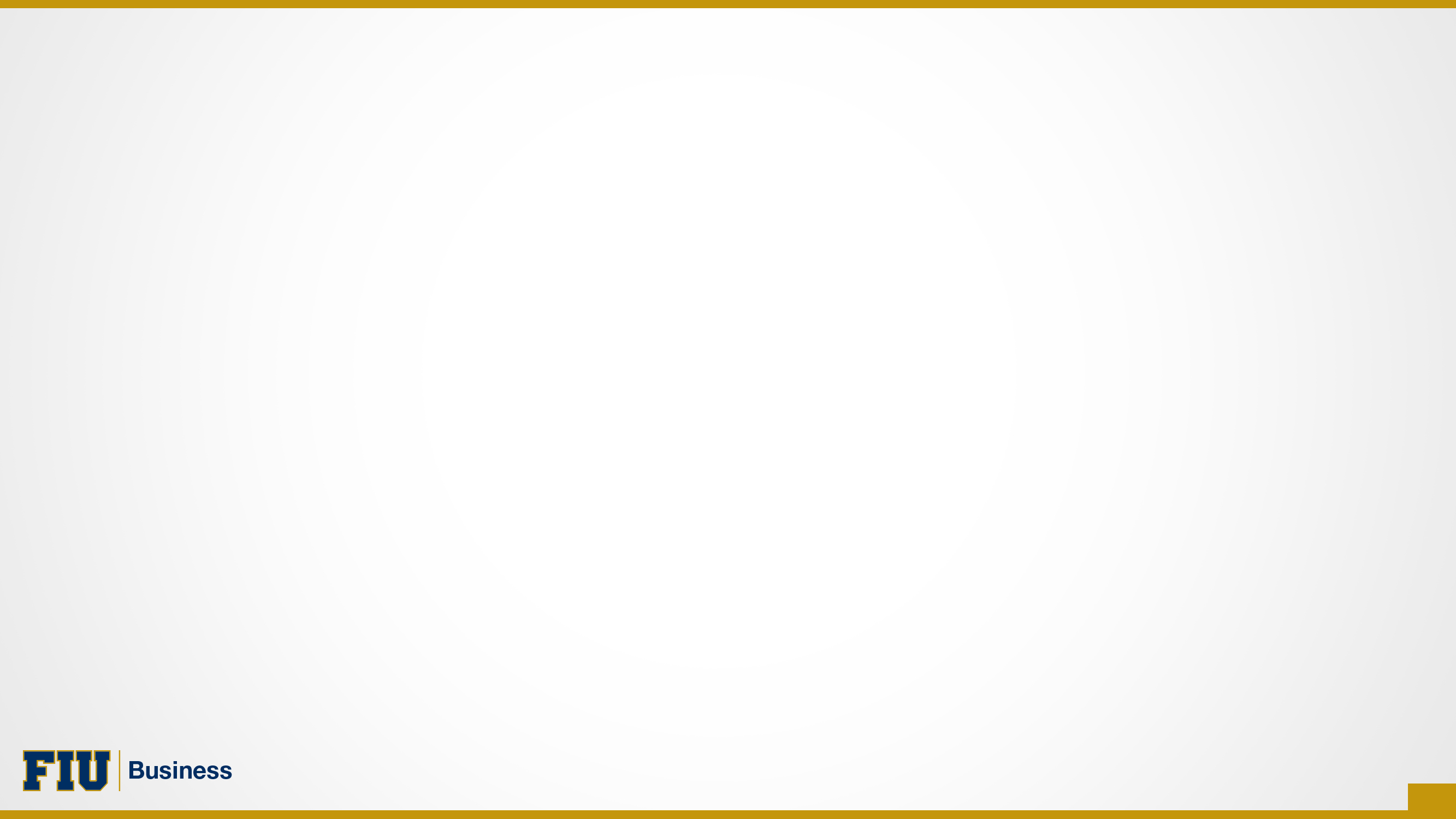 We Are….
An internationally-recognized leader in global business education,
promoting student success & scholarly excellence, transforming lives through communities of engagement.
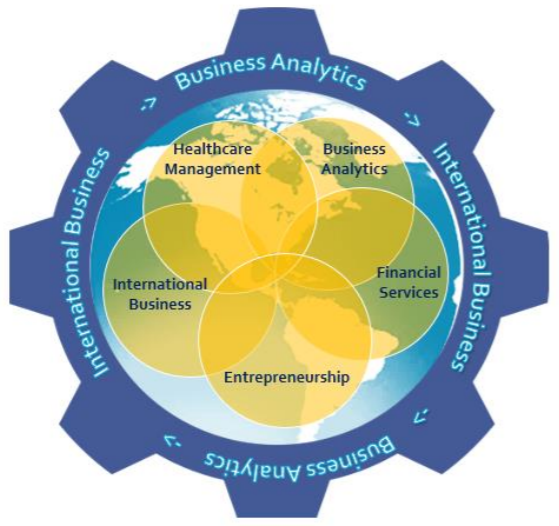 2
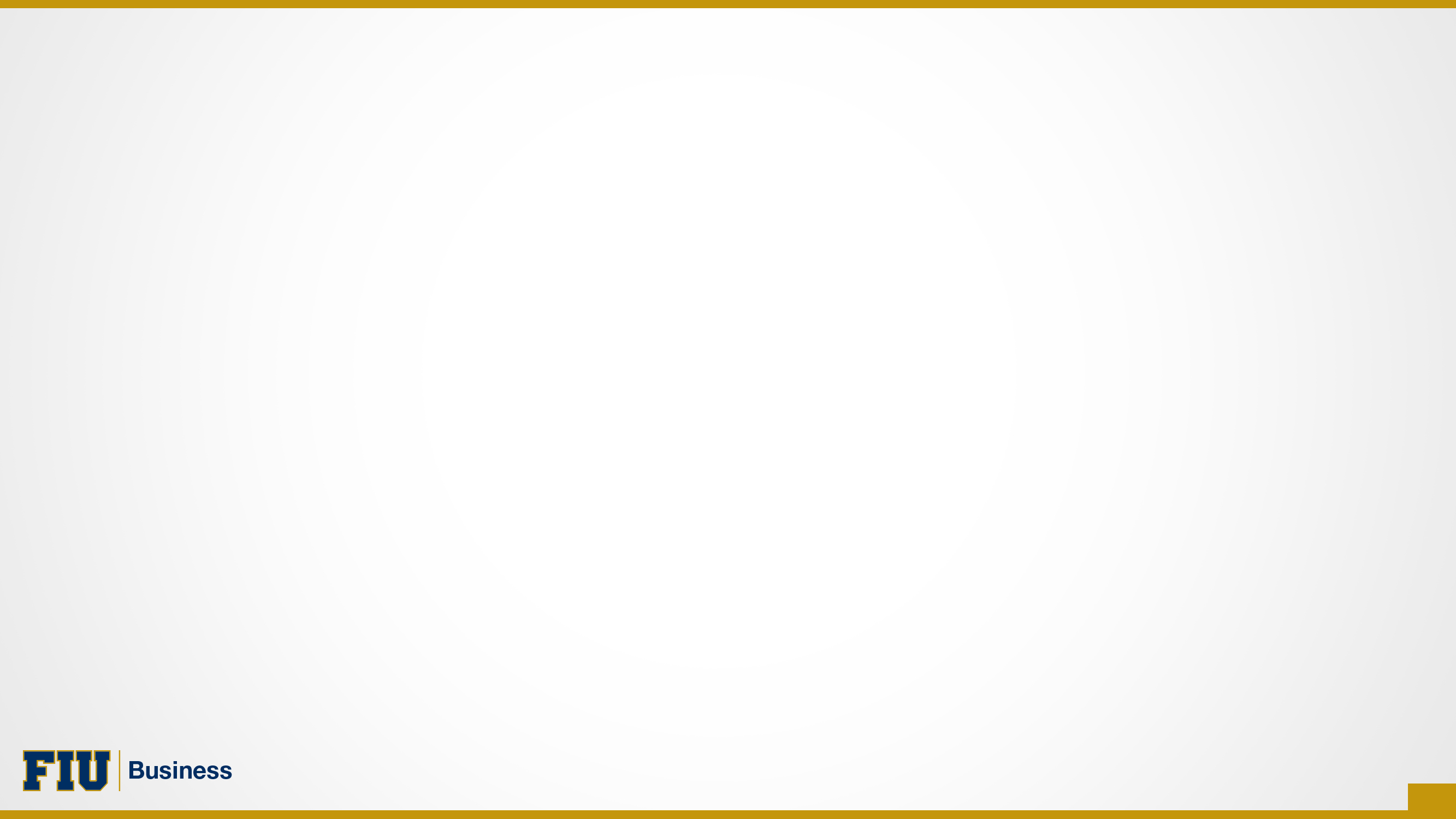 About Us
History
We opened our doors when Florida International University did —in 1972!

Faculty
Our faculty of 150+ scholars & business leaders, represents 38 nationalities, & includes internationally known experts

Our Students
Over 58,000 students on our campuses today! Our graduate business programs are among the largest programs on campus
Over 2000 business students enroll each year 
Roughly 10% of the business school students are international 
50% Male – 50% Female students 

Alumni
55,000+ alumni – 70% in Florida!
3
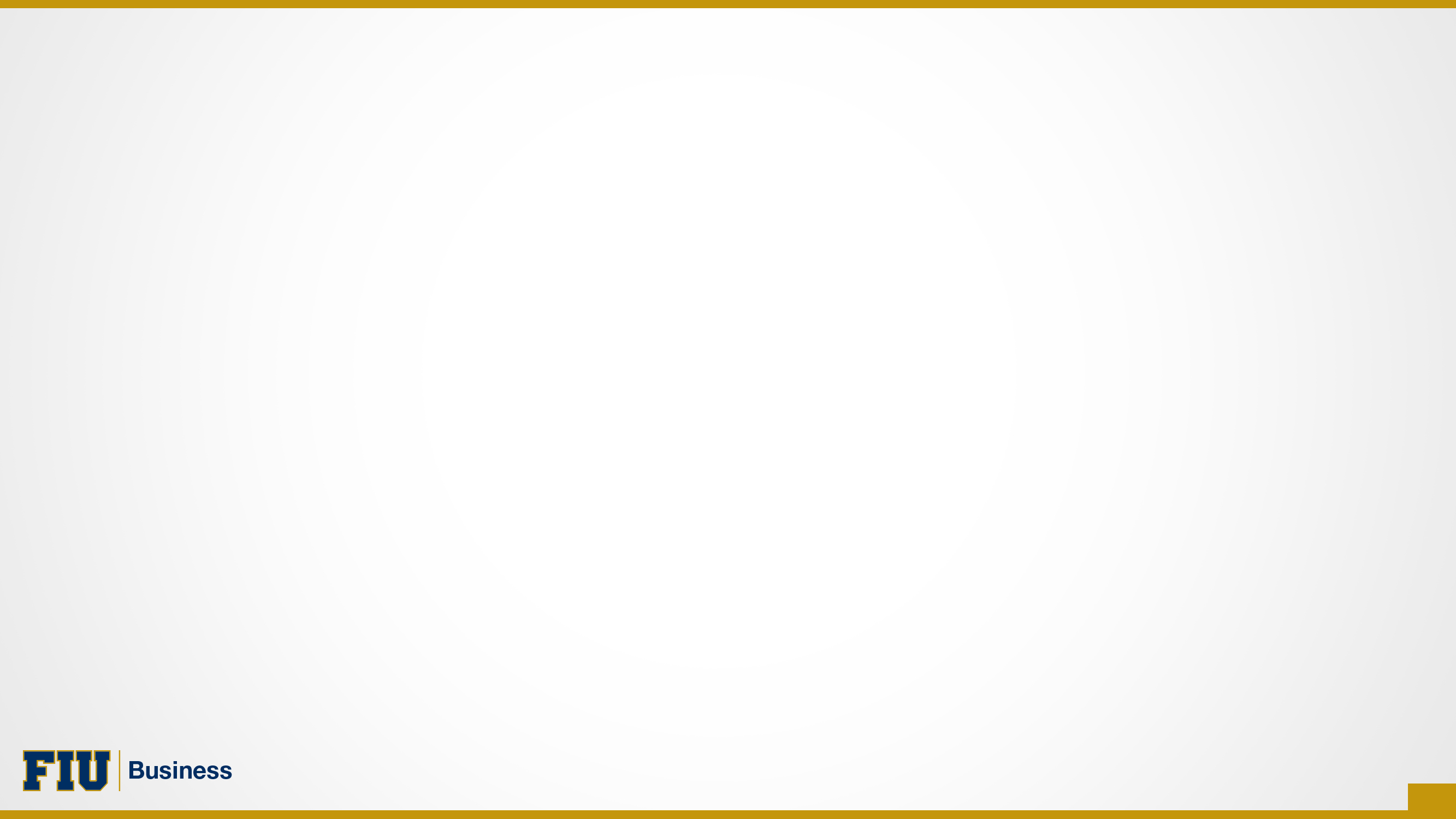 Highly Ranked & Recognized
#1	HR.com: Master of Science in Human Resource Management (2019)
#1	Journal of Real Estate Research: real estate research productivity (2019)
#1	HR.com: #1 Undergraduate Human Resource Management program (2019)
#2	U.S. News Best Colleges: Undergraduate International Business program (2020)
#6	Financial Times: Master of Science in Finance program (2018)
#6	QS World University Rankings: Master of Science in Marketing program (2019)
#8	U.S. News and World Report: Master of International Business program (2020)
#13	Financial Times: online MBA programs in the US (2018)
#18	Financial Times: online MBA programs worldwide (2018)
#22	U.S. News and World Report: Online Master’s in business program (2020)
#27	América Economía: full time MBA programs in the US (2019)
#51	U.S. News and World Report: Healthcare Management program (2019)
4
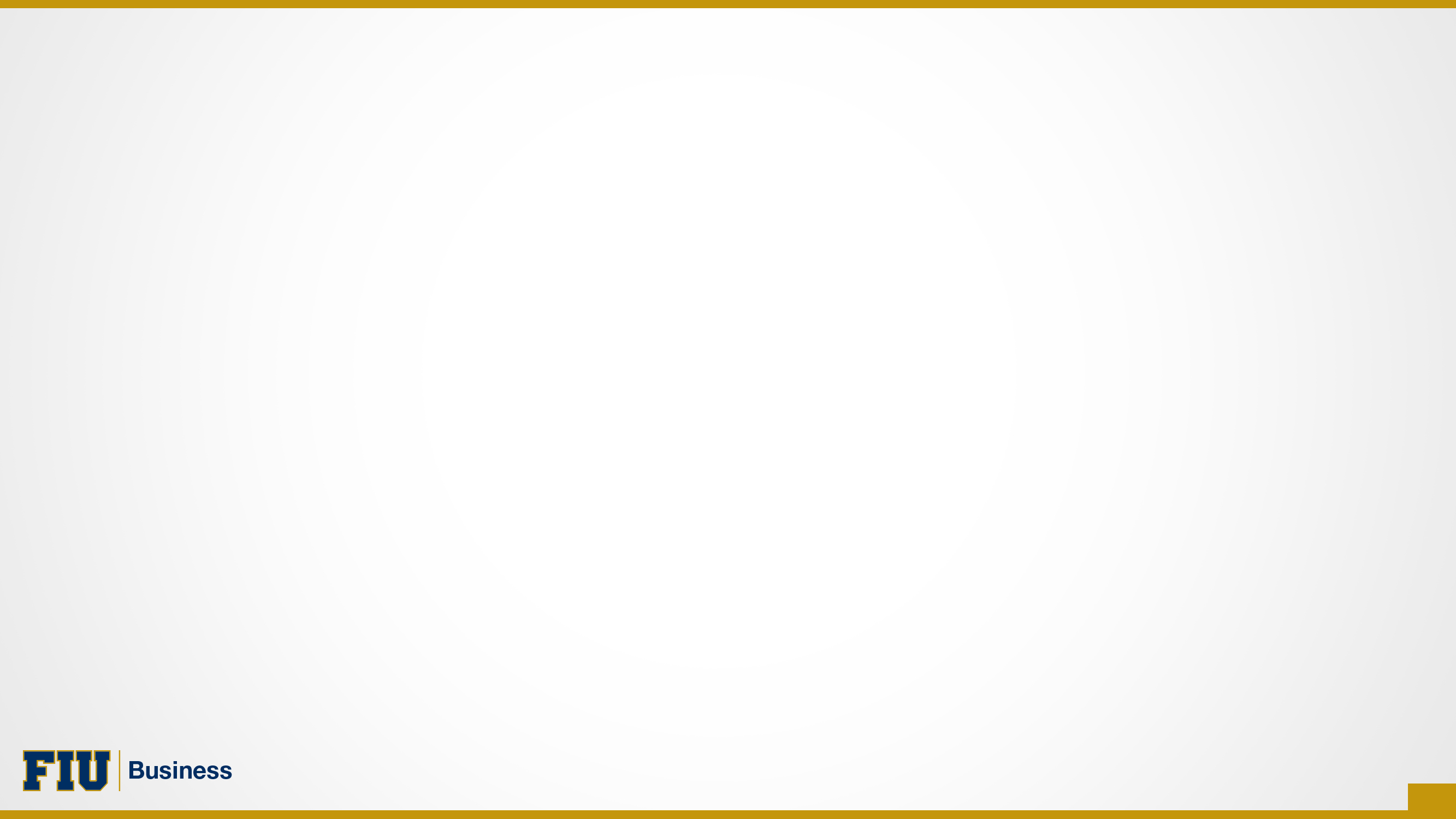 Highly Accredited
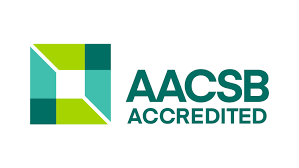 “Hallmark of Excellence in Business Education”
Earned by less than 5% of the world's business schools
Largest & most widely recognized business accreditation in the world
Voluntary, Nongovernmental Process 
Rigorous & comprehensive external & internal review of a school’s mission, faculty qualifications, & curricula 
Reviewed Every 5 Years
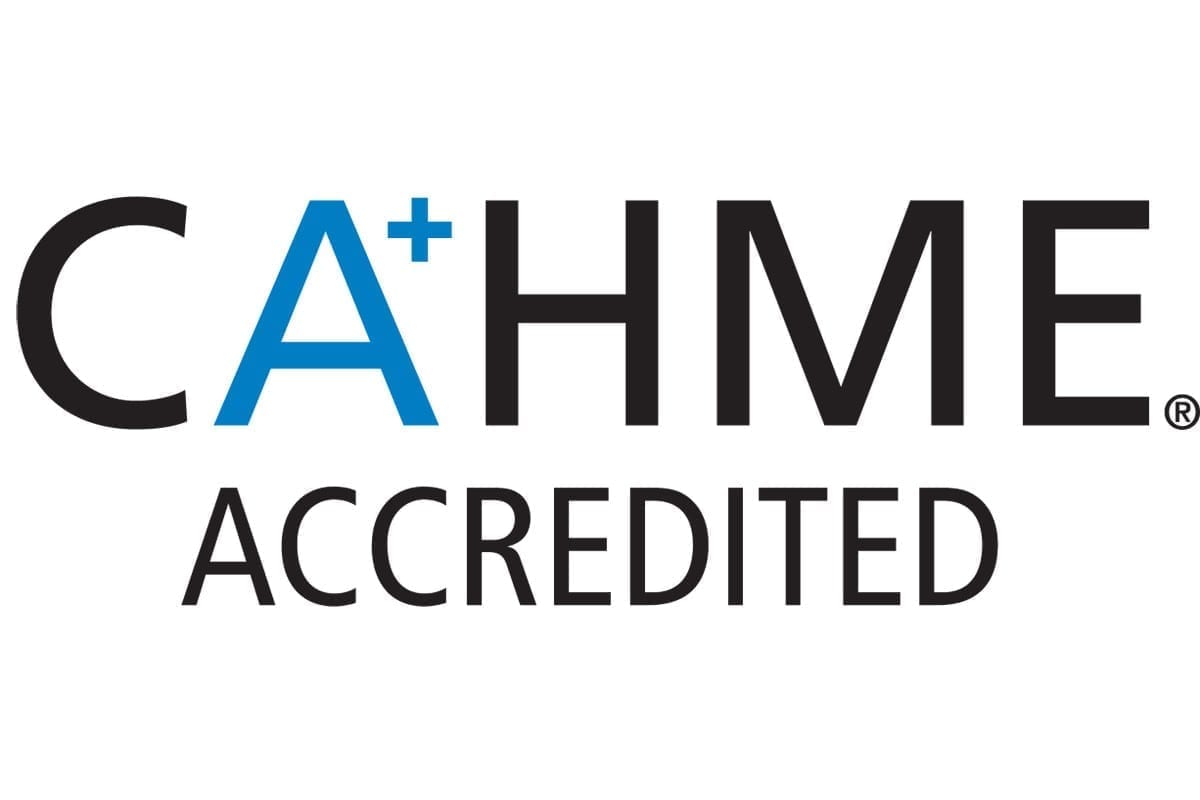 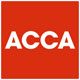 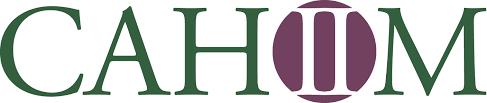 5
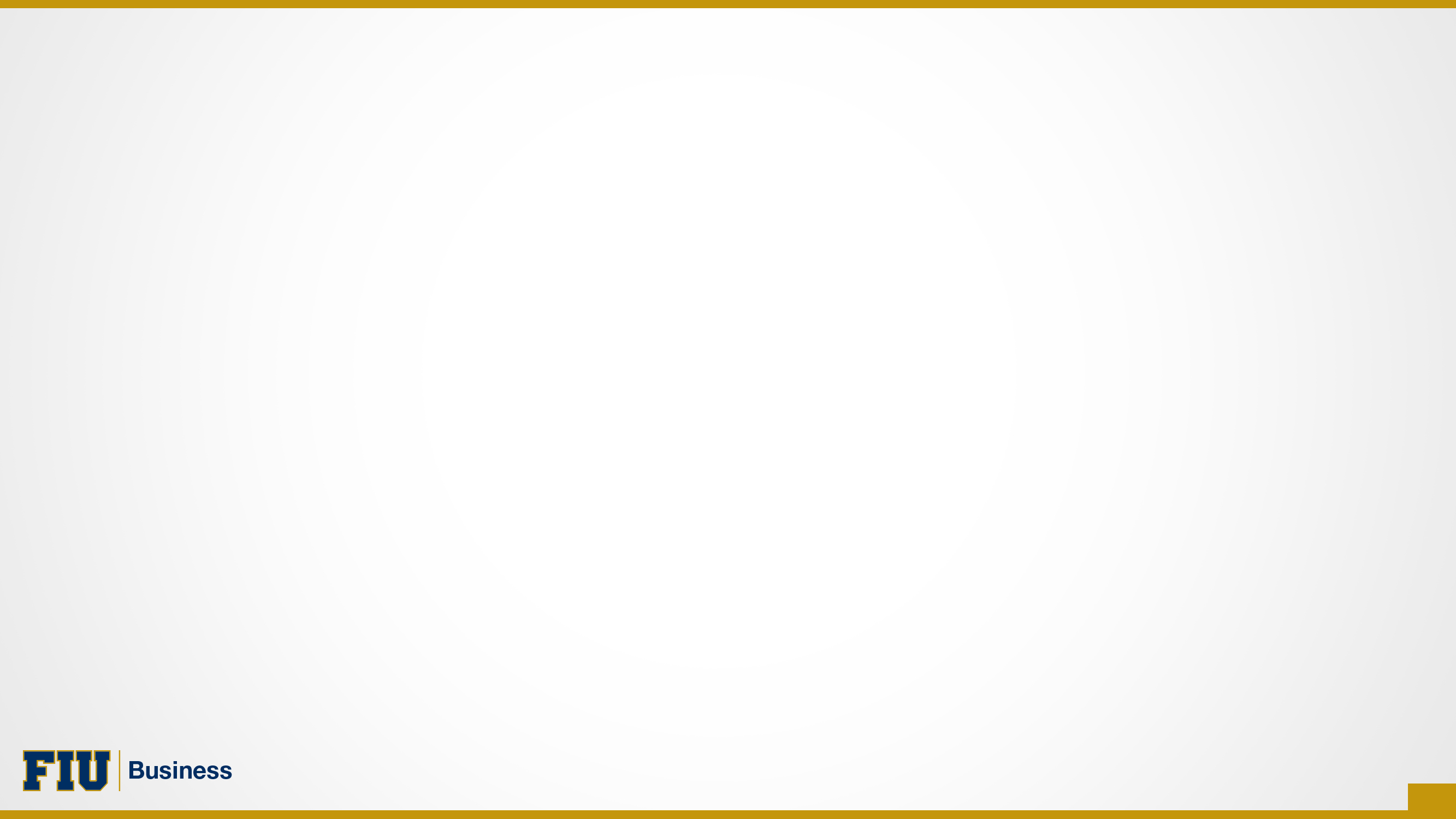 Location, Location, Location!
Miami is the Gateway to the Americas
Have multiple campus locations throughout the city 
Business courses are offered primarily at our Modesto A. Maidique Campus in the center of the city, and our Downtown on Brickell location in the heart of Miami's business epicenter 
Subtropical climate, cultural diversity, thriving business center
Average temperature is 25° C and 300 days of sunshine
Greater Miami Opera, Miami City Ballet, Philharmonic Orchestra of Miami, New World Symphony, and several museums
Variety of nightlife, restaurants, and beautiful beaches 
Six professional sports teams
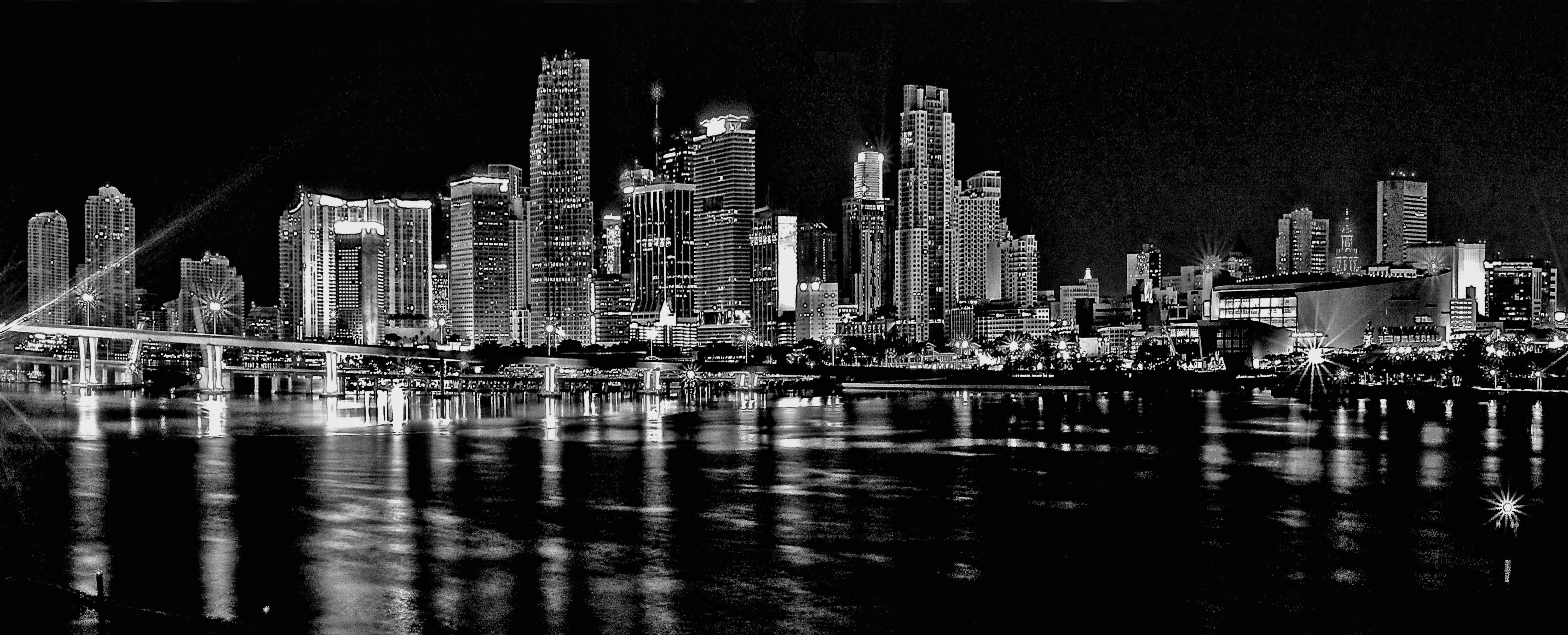 6
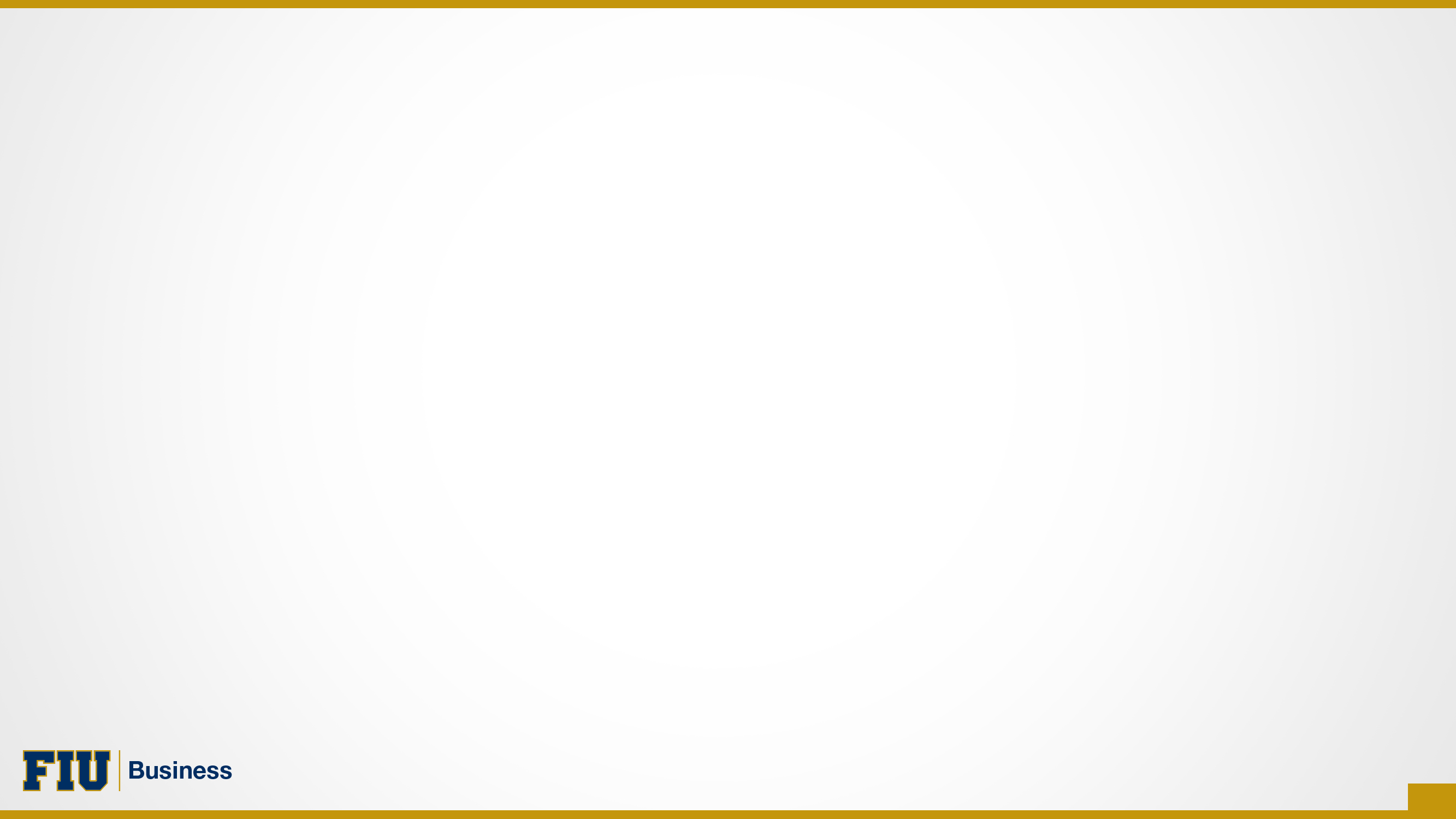 International Is Our Middle Name
We Serve
FIU as a whole serves over 3000 international students and over 200 international scholars

FIU Represents
More than 130 countries on our campus. Students and faculty come from all corners of the world

We Have
A dedicated International Student and Scholars Services office for our international population

Student Organizations
Hundreds available to support cultural interests, religious preferences, and various other activities. All students are encouraged to join
7
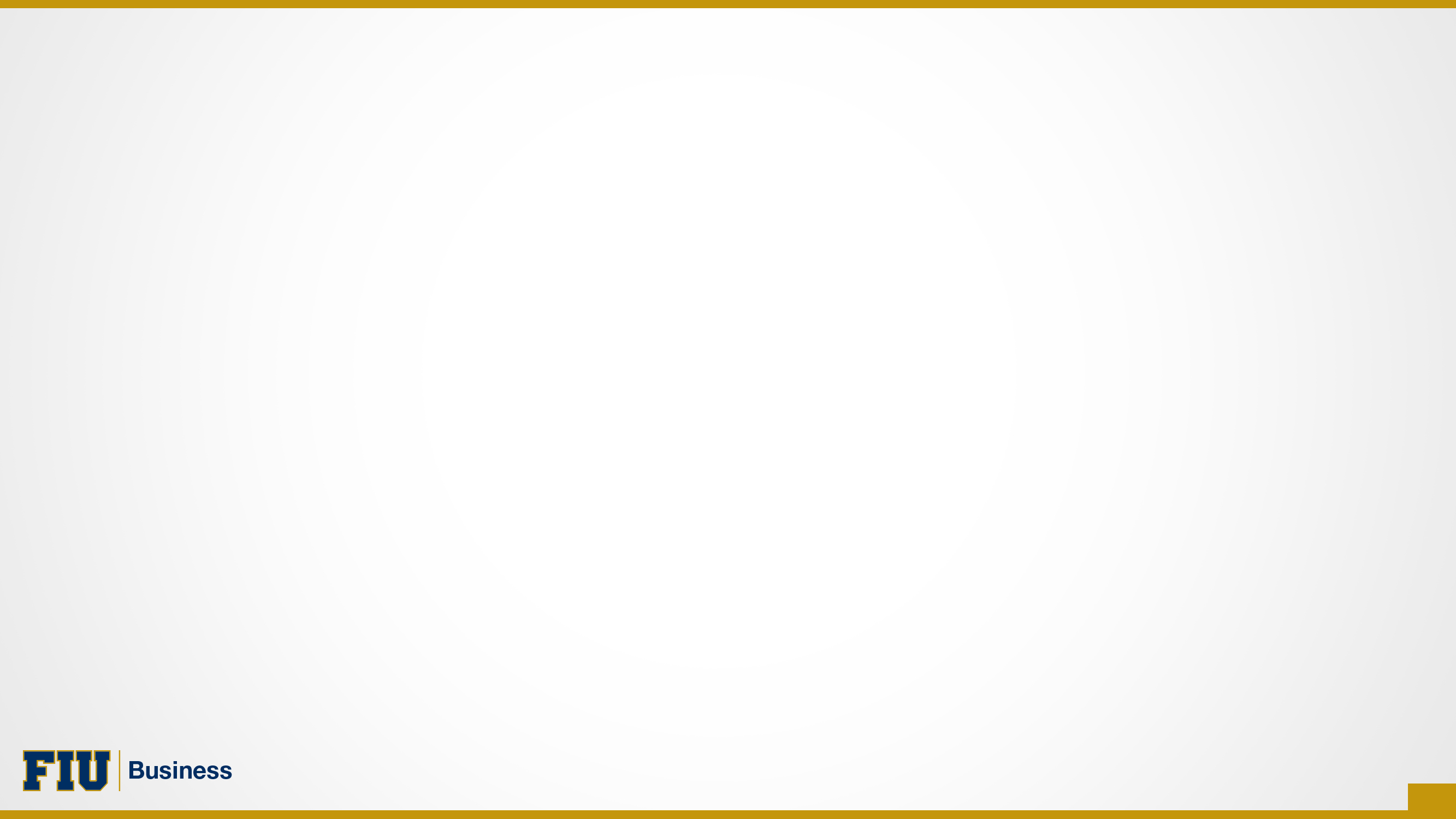 Our Students
We Seek a Student Body That:
Represents diversity, integrity, & a sense of global community 

We Seek Students Who: 
Innovate
Challenge the status quo
Think outside the box
Look for new & better ways
Lead
With confidence, not attitude
In their classroom, workplace & community
Are Life-Long Learners
Continue to seek wisdom
Remain current in a changing business world
8
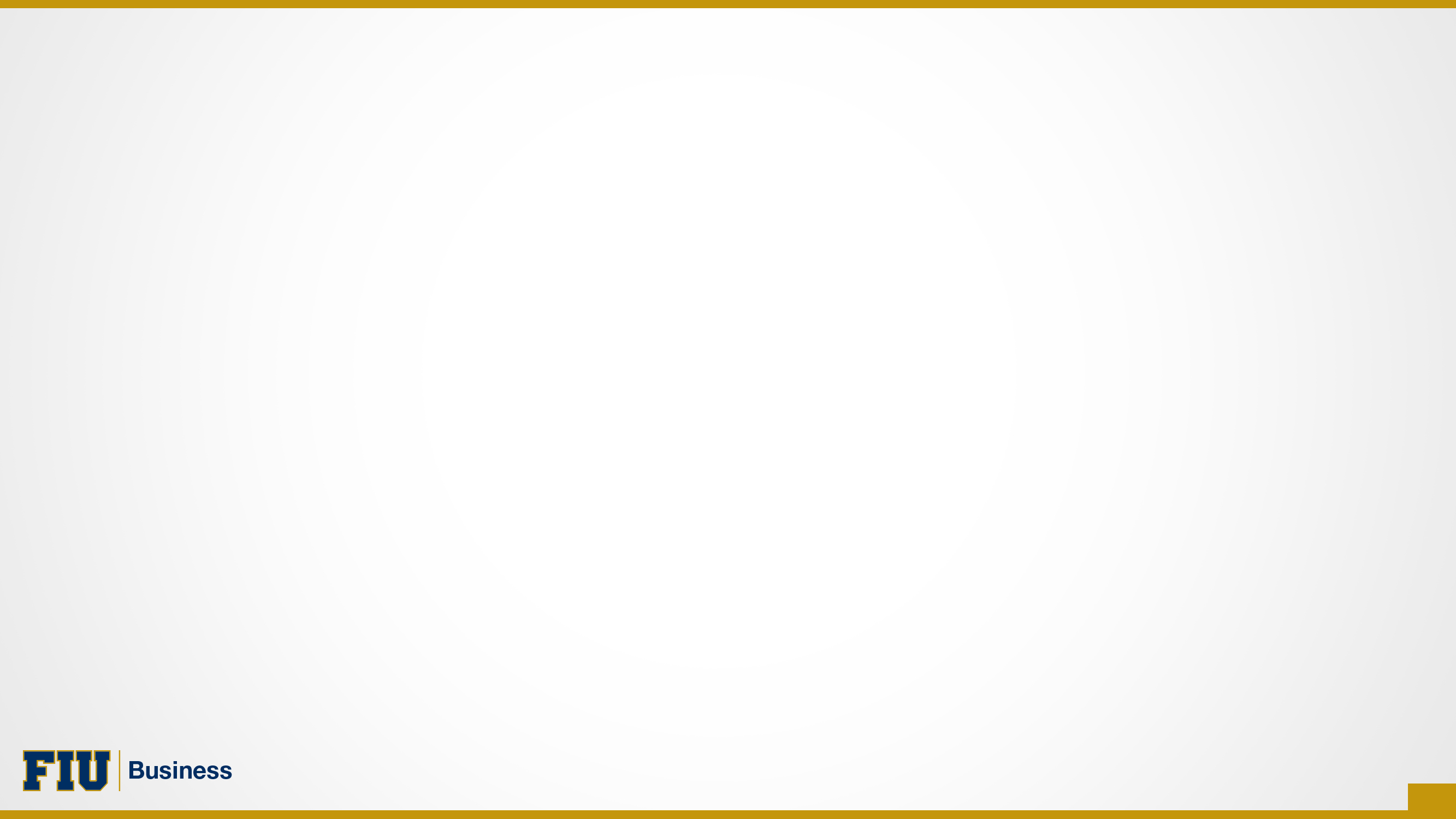 Our Programs
Specialized Masters
International Business 
Finance
Information Systems STEM OPT Extension Available
Business Analytics
Cybersecurity
General Information Systems
Human Resource Management  
International Real Estate  
Marketing  
Logistics and Supply Chain Management
Accounting
Assurance
Analytics
Taxation
MBA Programs
International MBA
Professional MBA - Flexible Schedule
Healthcare Management
Fully Online Programs
Online MBA
Online Healthcare MBA 
Online Master of International Business
Online Master of Science in Finance
Online Master of Science in Human Resource Management
Online Master of Science in International Real Estate
Online Master of Science in Marketing
Online Master of Science in Health Informatics and Analytics
9
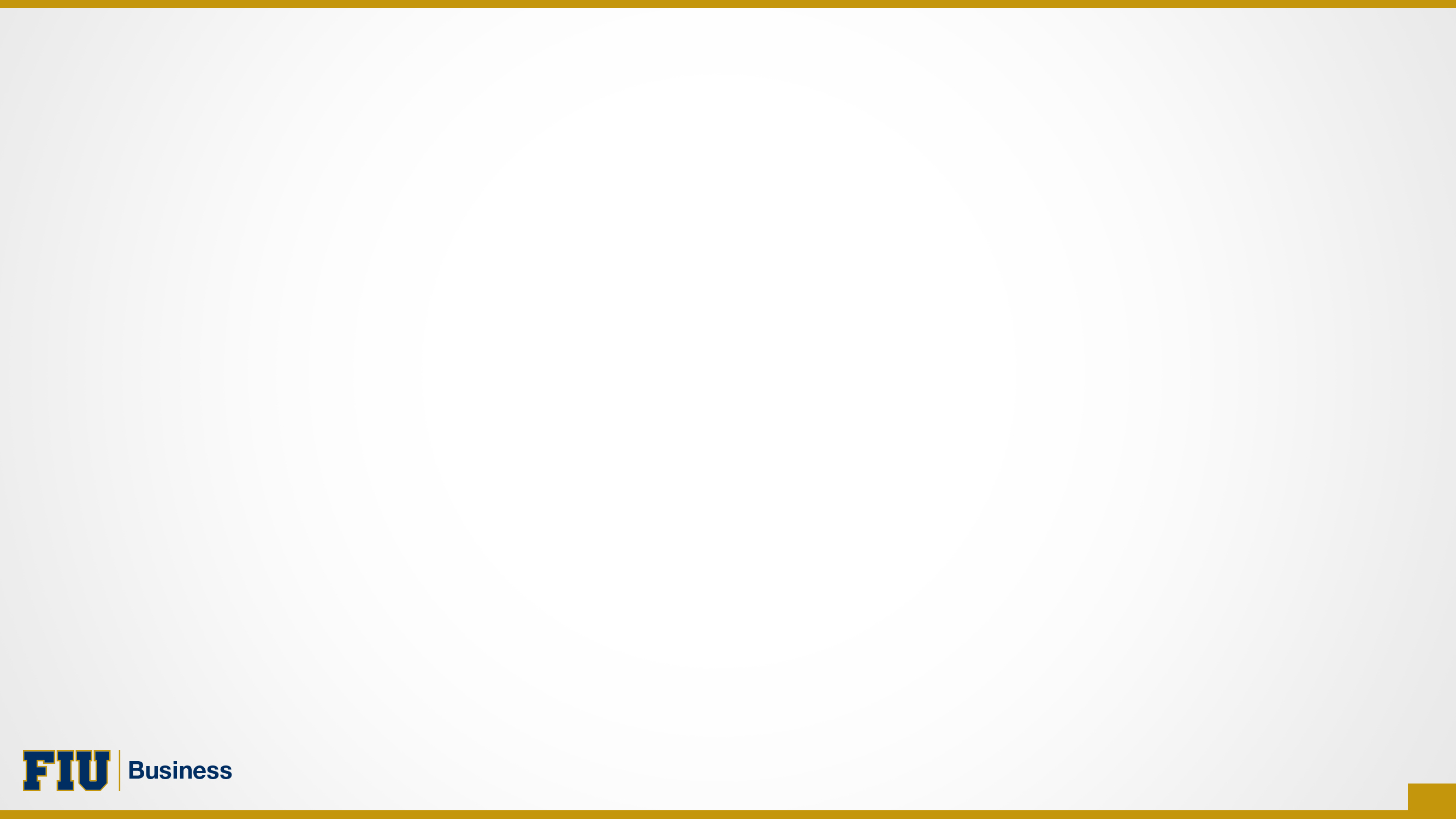 MBA or Specialized Master – What’s the Difference?
10
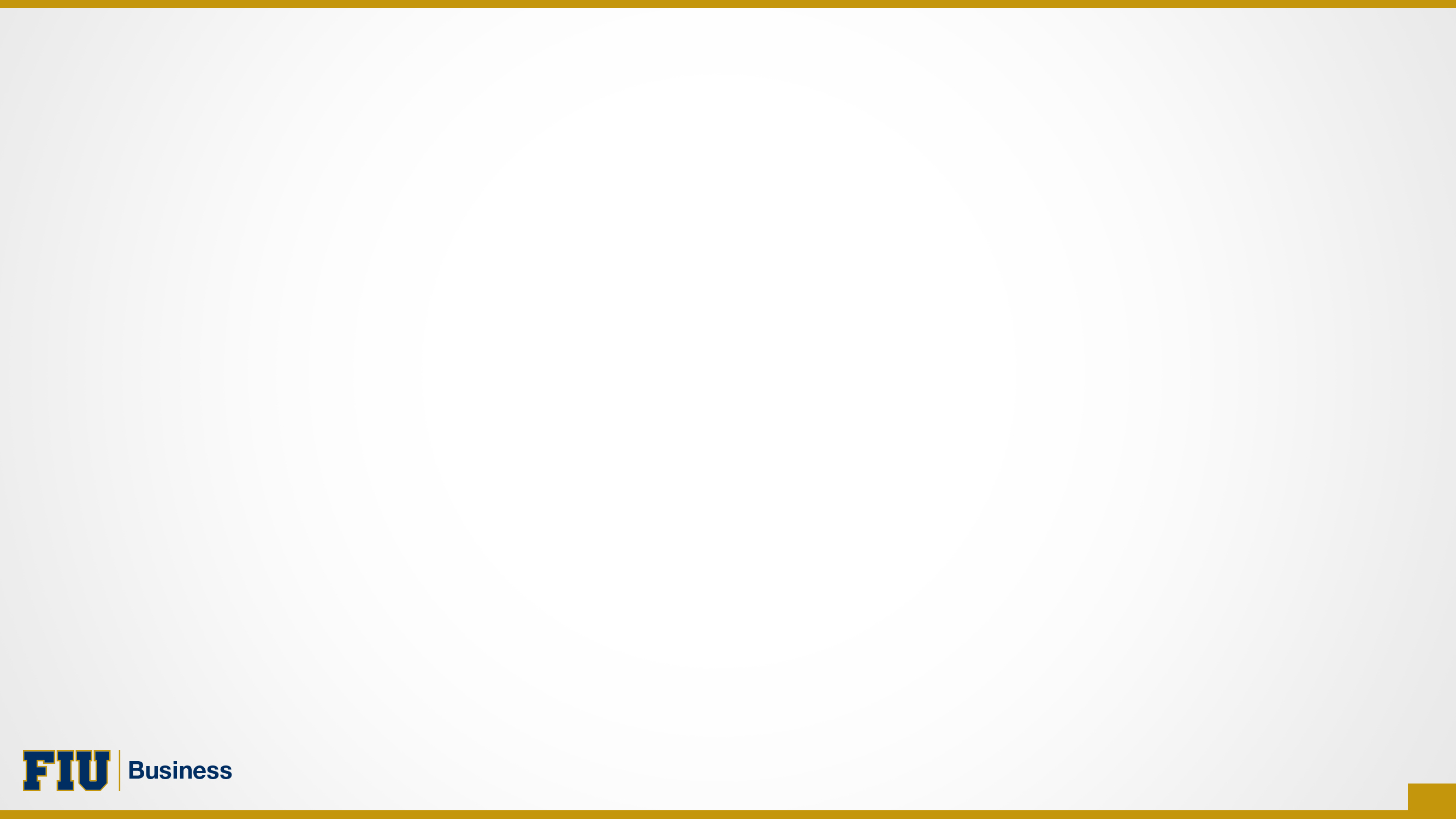 Why Choose Chapman?
You’re serious about adding international expertise.
It’s our middle name!

You want to be where the world does business.
Welcome to Miami: Gateway to the Americas!

You want to learn from the best.
We’re highly ranked & widely recognized! 

You intend to launch your own company.
More than 20% of our 30,000 alumni have!

You want it all – at reasonable tuition rates.
Earn a fully-accredited, highly-competitive business education at affordable tuition rates!

If you seek a top-tier international business education, your smartest business move is choosing the FIU College of Business.
Progressive Technology
Professional Development
Career Services Excellence

Ready to Apply?
11
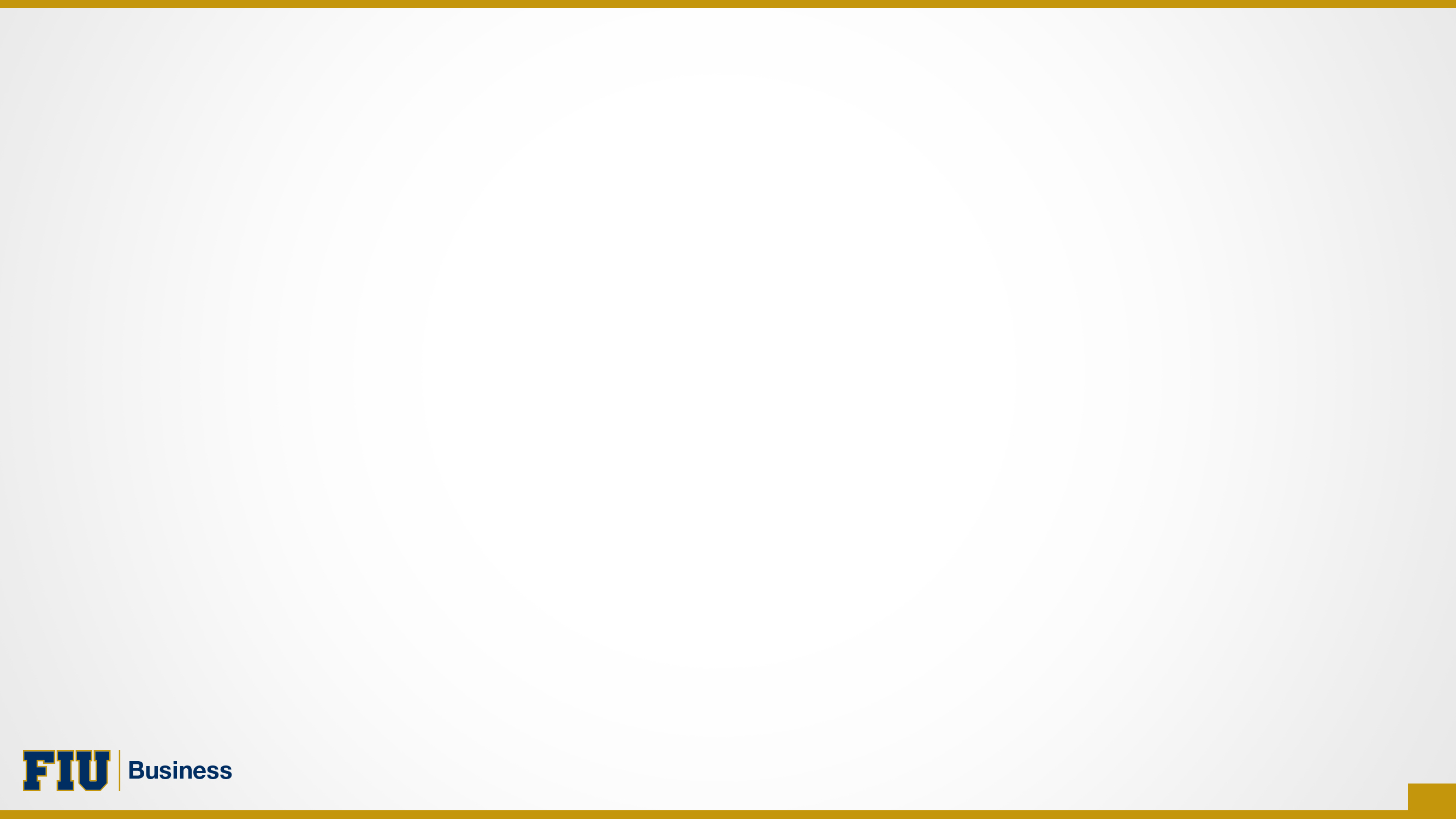 General Application Requirements
Graduate Application for Admission – Go to https://business.fiu.edu/apply-now/
For all graduate business programs EXCEPT Online MBA, chose “All Masters Degrees Application”. For Online MBA, please select “Online MBA Application”
Application fee waived! (Choose CHECK as payment option and submit application materials through Study Metro)
4-Year Bachelor’s Degree or Equivalent
Must be earned at a well-established institution authorized to grant degrees by appropriate authorities 
Desired qualifications: 3.0 GPA or equivalent in the last 2 years of education
Official Transcripts 
Personal copies can be reviewed for admission purposes, upon admission official copies must be sent in sealed envelope direct from institution 
Foreign Credentials not issued in English must also include official translations of the transcript and proof of degree
Official Test Scores 
GMAT or GRE – Waiver options may be available! 
TOEFL - Minimum scores: 550 paper-based, 213 computer-based, or 80 internet-based test or IELTS - Minimum 6.5
Statement of Purpose
A well-written statement describing your professional goals & reasons for pursuing a master’s degree at FIU
For Marketing applicants a video statement of purpose is required. 
Current Resume
Detailed resume with full-time & part-time employment, as well as internships
Letters of Recommendation 
Interview
12
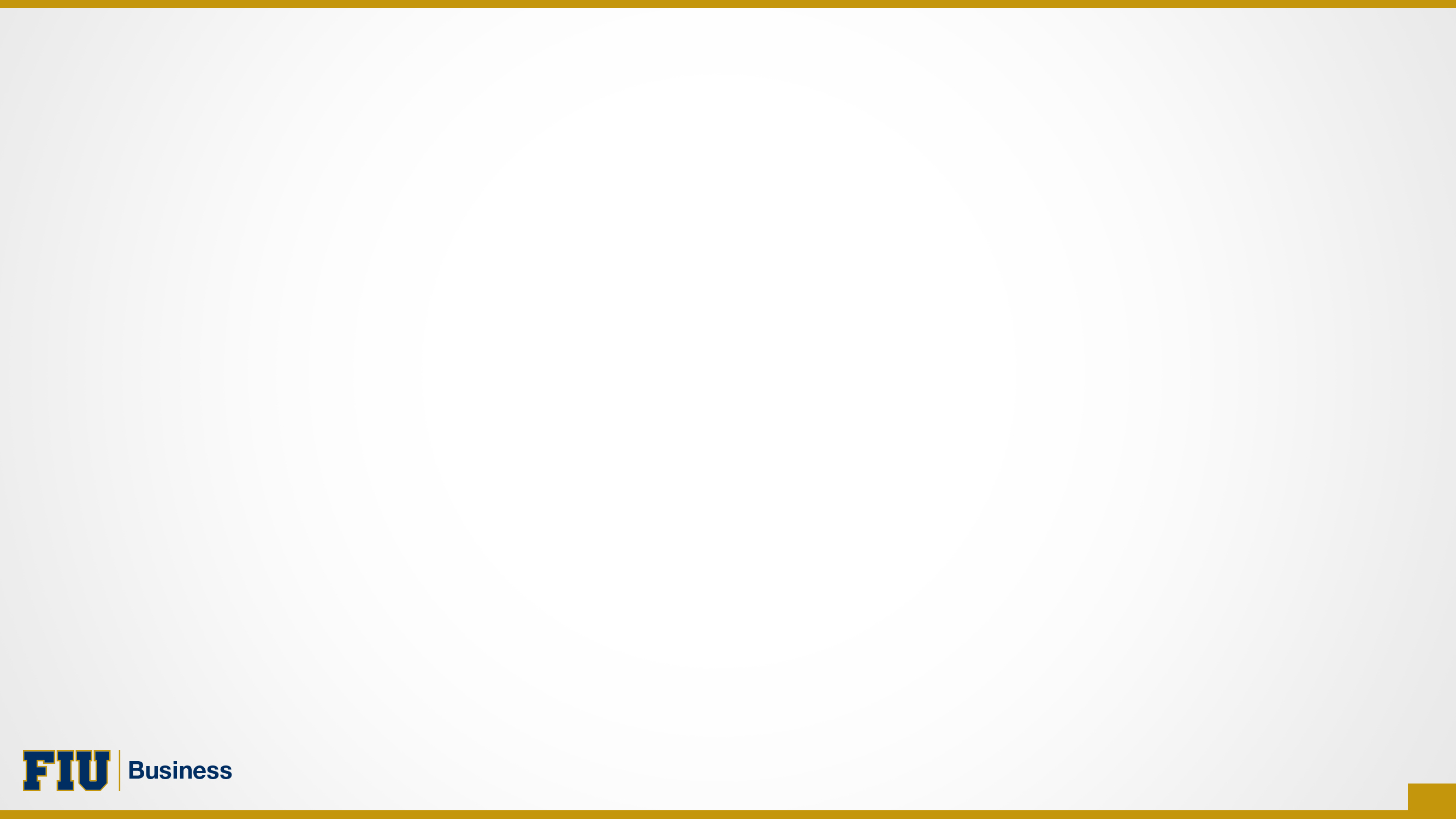 Paying For Your Education
International Student Requirements
Declaration of Finances form
Must reflect a minimum amount set by your program. Amount should match amounts available in Bank Letter.
Official Bank Letter
Must be on Bank letterhead and contain the following information:
Name of account holder (applicant or sponsor)
Be signed and/or stamped by a bank official
Show sufficient funds to cover the tuition and living expenses
Need to be liquid assets
Sponsor Letter
If the bank account is not in the name of the applicant, a signed letter from a sponsor willing to provide the funds must be submitted
Copy of Passport
This is required to verify name spelling, date of birth, and to issue the I-20

Scholarships
Program Scholarships
More Scholarship Opportunities
https://business.fiu.edu/graduate/international-students-assistance.cfm
13
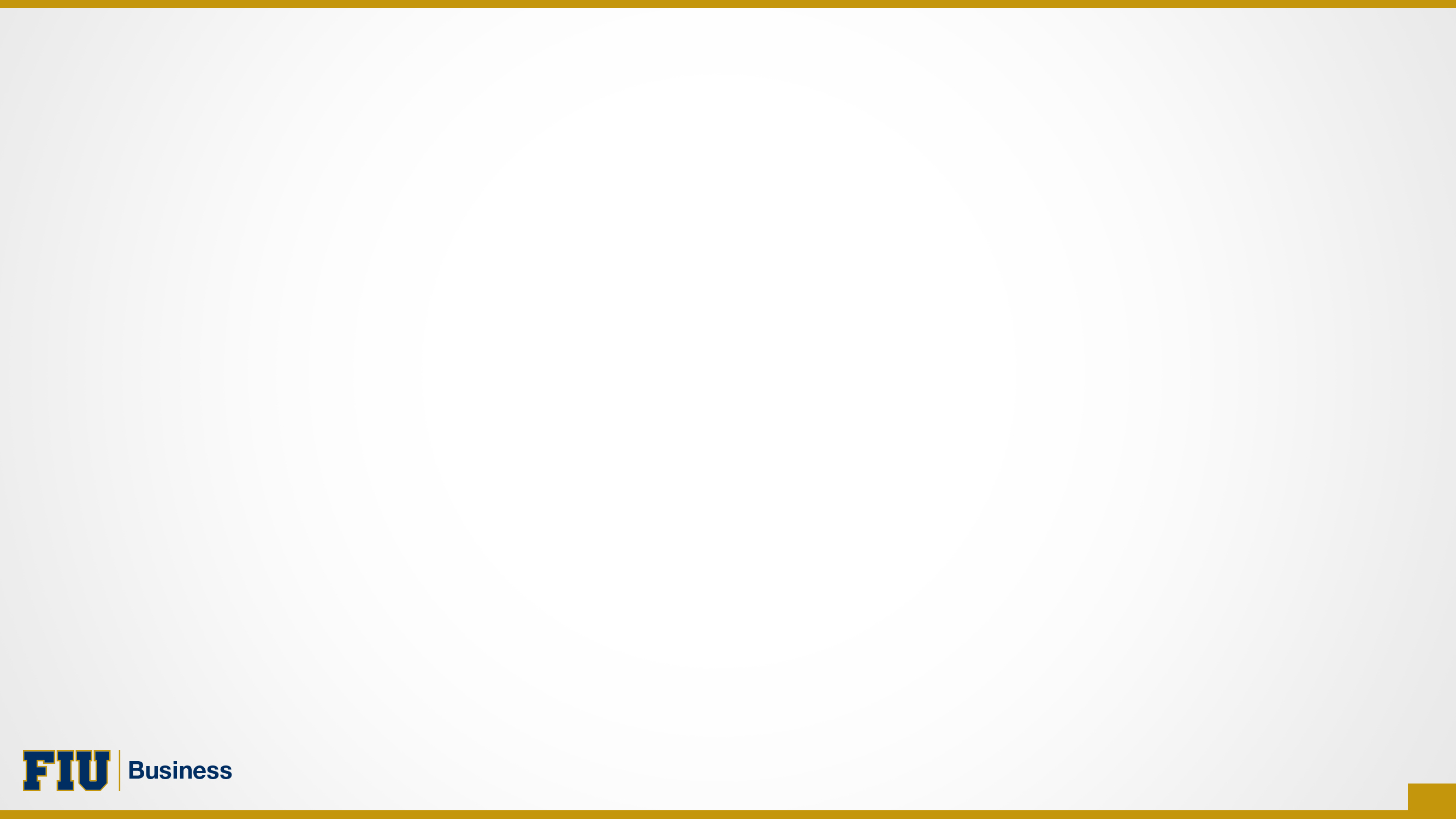 COVID-19 Impact at FIU
Following all CDC, local, and state ordinances 
Transitioned all classes to remote learning 11 March 
Synchronous classes with same faculty and students held via Zoom or other online platforms
Instruction has continued for all students 
Students living on campus asked to return home 20 March 
Exceptions made for international students that were unable to travel due to restrictions
Fully remote and online for Summer 2020
Remote classes will be synchronous and have specified class meeting times 
Online classes are adynchronous and do not have specified meeting times. Competed at student’s pace with specified assignment dates  
Faculty and staff working remotely as of 16 March 
Tentative return date 6 May
Minimal cases reported on campus – as of 1 April: 1 student and 2 staff members
14
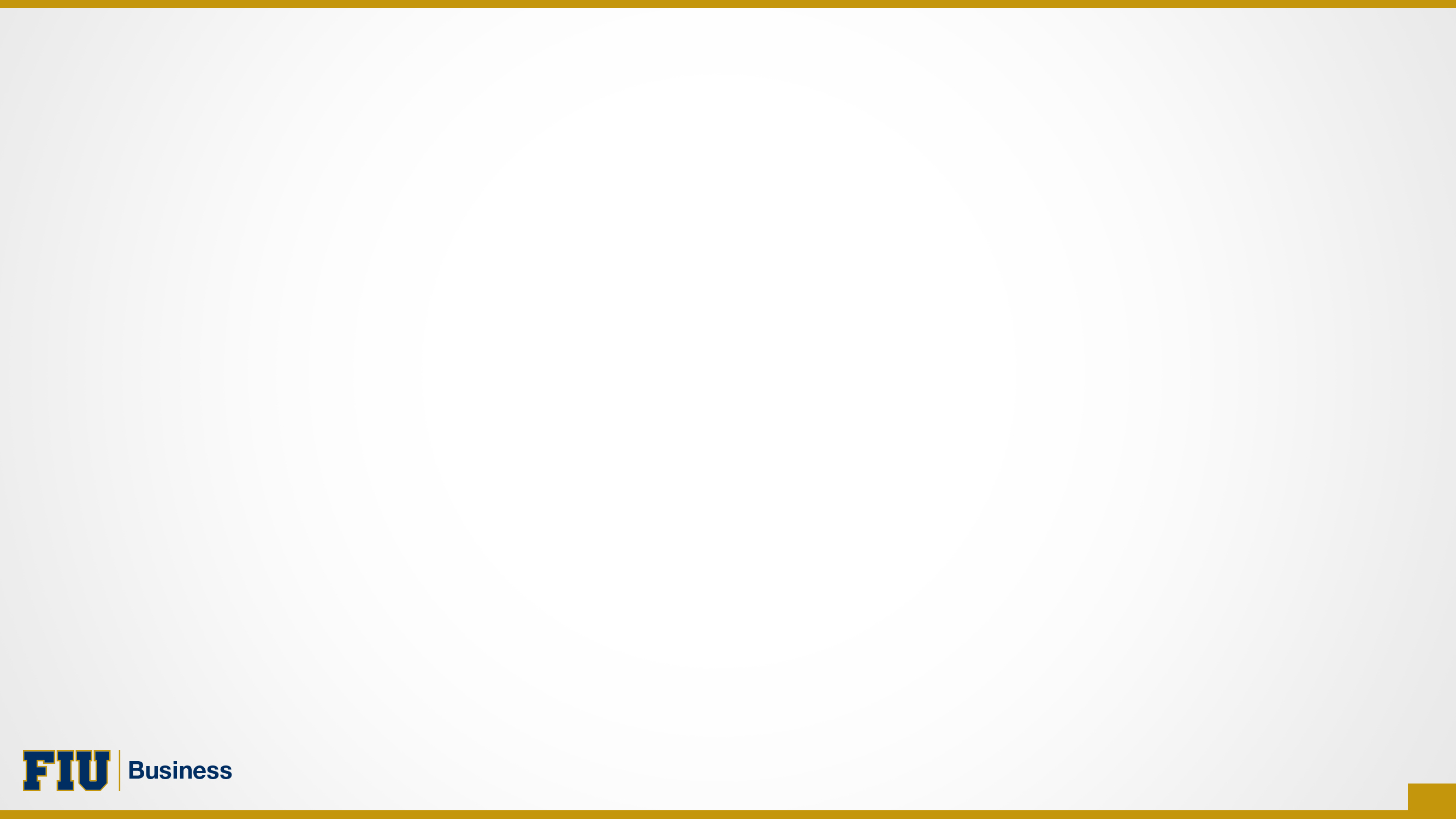 COVID-19 Impact at FIU – Fall 2020 Plans
Currently accepting applications for Fall 2020 and Spring 2021 
Accepting all documents electronically via email for admission decision, with extended time to submit official documentation
No impact to admission decisions
Optimistic and planning to enroll students for Fall 2020 intake
Still issuing I20’s with intention of starting on campus in August
I20s currently being sent via email PDF for preliminary processing, hard copy will be sent when we return to normal working status 
Provisions in place for potential delays in on campus arrival 
Remote option available if in person start is not available
Option to start program via fully online version and transfer to on campus version in Spring 
Additional fully online courses added 
Orientation will be made available virtually 
Additional scholarship funding made available
15